RV DES LETTRES
Jeudi 21 Mars 2019
« Enseigner l’Histoire littéraire ? »
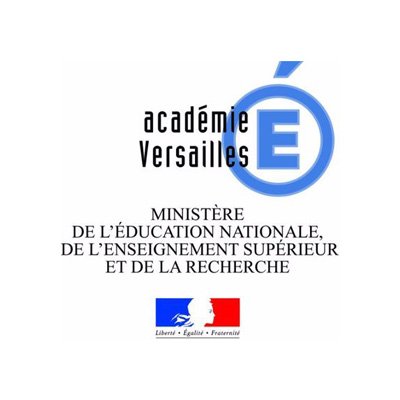 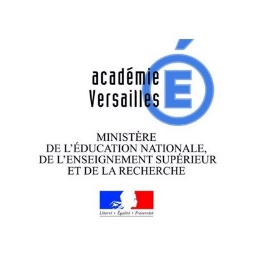 RV DES LETTRES
Jeudi 21 Mars 2019
Le contexte – Les nouveaux programmes de lycée
LETTRESProgrammes des classes de Seconde et Première                         B.O. spécial n°1 du 22 janvier 2019
Une pratique affirmée de la lecture  d’œuvres intégrales
La construction d’une culture littéraire  
parcours, prolongements, groupements
panorama d’histoire littéraire
Un souci d’appropriation personnelle 
rencontre avec les œuvres
variété et fréquence des activités écrites et orales 
 développement de la réflexion personnelle, de l’argumentation
Une attention forte portée à l’étude et à la maîtrise de la langue
Pour améliore la compréhension, l’expression écrite et orale
Pour être capable de comprendre et d’analyser le fonctionnement de la langue
DES 
LIGNES 
DE 
FORCE

POUR LE TRAVAIL
PERSONNEL DE L’ELEVE
LIRE DES ŒUVRES, FAIRE DIALOGUER LES TEXTES ET LES ARTS, CONTEXTUALISER, SE REPERER DANS LE TEMPS
PREMIERE  G & T 
programme national de 3 œuvres au choix pour chaque voie)
SECONDE
PREMIÈRES  GénéralesPar objet d’étude
Programme national de 3 œuvres au choix  &  un parcours associé
* En gras les œuvres et parcours spécifiques à la section générale.
PREMIÈRES  Technologiques
Par objet d’étudeProgramme national de 3 œuvres au choix  &  un parcours associé
* En gras les œuvres et parcours spécifiques à la section technologique.
PRATIQUES DE L’ECRIT ET DE  L’ORALexpression, analyse, interprétation, réflexion autonome, appropriation des connaissances
ECRIT
Traces personnelles des activités
(carnet de lecture, écrits de travail)
Ecrits d’appropriation
(en fonction des œuvres étudiées)
Dissertation sur programme
Commentaire
Contraction de textes
Essai
__________________________________________
ORAL (en continu et en interaction)
Lecture expressive, mémorisation
Présentations, Exposés
Débats
Discours
Explication de textes
Explicitation de démarches
…………..
LANGUE

LECTURES

En classe entière et en AP

NUMERIQUE
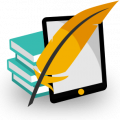 La Page des Lettres
Avec les nouveaux programmes en Lycée 

Quels changements ?

Quelles ressources ?
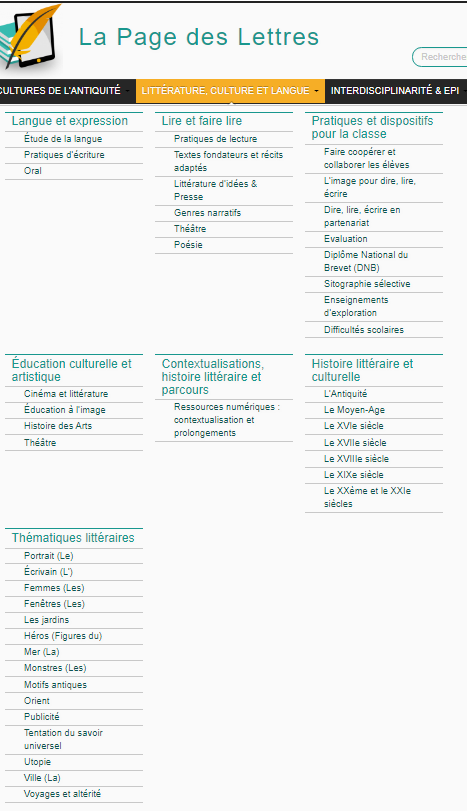 Entrées par dispositifs et 
pratiques transversales
Entrées par compétences
Analyses & retour de pratiqueÉtude de la Langue - Écriture - Oral
Analyses & retour de pratiqueLecture
Analyses & retour de pratique
Ressources pédagogiques Pratiques de lectureClassées par genres
Pour une mise en perspective culturelle et artistique
Ressources pour la connaissance des mouvements littéraires, culturels et artistiques
Ressources pour l’Éducation 
culturelle et artistique
ContextualiserRessources numériquesTravaux de contextualisation ou de  prolongementsParcours de lecture
Entrées thématiques
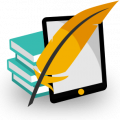 Notre démarche
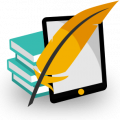 Adapter l’ergonomie générale de la rubrique Littérature, culture et langue 
Aux entrées des programmes 
À vos stratégies de recherche
 Rendre plus visibles les ressources « Mouvements culturels et histoire des idées »
 Développer les ressources pédagogiques « Analyse et retour de pratique » sur les questions clefs
Contextualisation 
Prolongements culturels et artistiques
Élaboration et articulation des parcours complémentaires (2nde) ou associés (1ère)
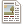 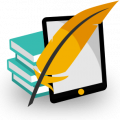 Continuité et changements
Voir La Page des Lettres
 Organisation commentée de la Rubrique Littérature, Culture et Langue – Cf. diapo suivante

 Les premiers articles en ligne pour la mise en perspective culturelle et artistique 
Lire et apprendre à lire l’image
Ressources du numérique pédagogique à la disposition des professeurs et des classes Accès à La Page des Lettres
 À venir très prochainement :
Aborder l’histoire littéraire par un parcours numérique « gamifié » : retour d’expérience
Des travaux de réflexion sur l’image et l’utilisation de l’image en lettresL’image dans les documents multimédia – Quelle influence de l’image sur la perception du texte ?
Des analyses sur la contextualisation : qu’est-ce que contextualiser ? quand ? comment ?
Analyse sur les modalités progressives de la construction d’une culture de la 6ème à la 1ère
Parcours de lecture : ressources pour penser et élaborer les parcours
RV DES LETTRES
Jeudi 21 Mars 2019
PROGRAMME DE LA JOURNÉE
MATIN - Conférences
9h-9h15 - Ouverture 
9h15-10h45 - Alain Vaillant : Histoire littéraire : nouveaux enjeux
10h45-11h45 - Nathalie Denizot: Histoire littéraire et scolarisation de la littérature depuis la fin du XIXé siècle
11h45-12h30 - Mathilde Besnard : « Car mes yeux sont tesmoings du subject de mes vers » . La mémoire vive des Tragiques d’Agrippa d’Aubigné à travers l’écriture poétique du massacre de la Saint-Barthélemy.
13h30-14h - Pierre Moinard : Le blog et le forum scolaire de lecteurs, un espace d’apprentissage de la lecture littéraire ? 

APRÈS-MIDI - Ateliers 14h-17h 
Atelier 1 et 1 bis : L’écriture comme outil pour travailler l’HL e l’HL comme outil pour travailler l’écriture
Atelier 2 et 2 bis :  Construire et faire construire un panorama littéraire avec le numérique
Atelier 3 et 3 bis : Du bon usage de la frise chronologique
Atelier 4 et 4 bis : Œuvre(s) et Parcours